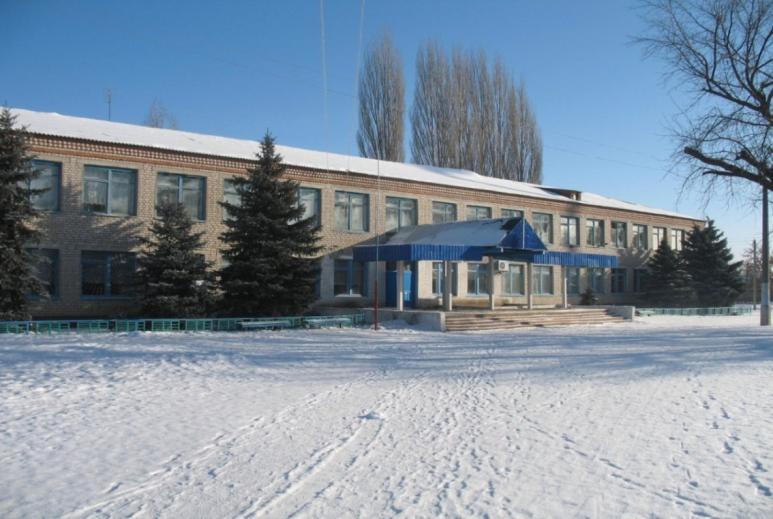 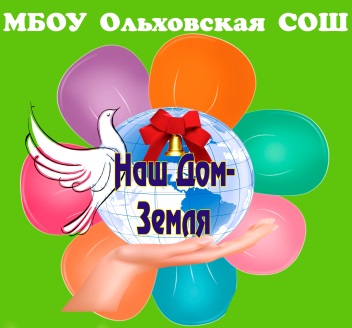 Муниципальное бюджетное образовательное учреждение Ольховская средняя общеобразовательная школа Ольховского муниципального района Волгоградской области (МБОУ Ольховская СОШ)
Характеристика проекта:
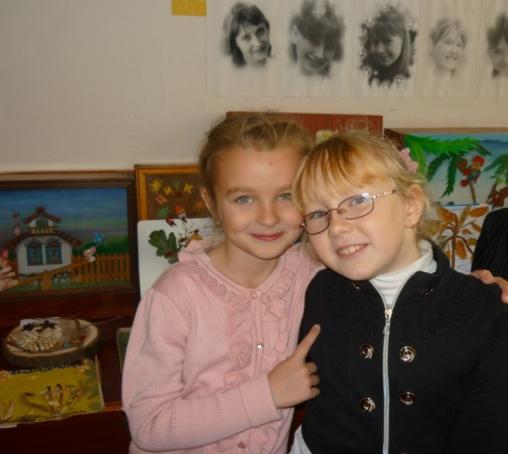 По направленности- экологический
По количеству участников – 
                    групповой
По продолжительности выполнения –
                долгосрочный
Участники проекта: Телегина Анна, 
                    Конотопова Анастасия  
                     учащиеся 3 «а» класса.

                                               Координатор проекта:

 Ермоленко Галина  Григорьевна.
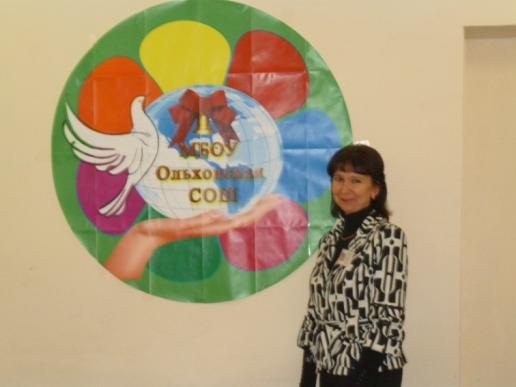 Ольховка.
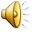 Природный памятник «Дубы-великаны».
Природный памятник «Дубы-великаны».
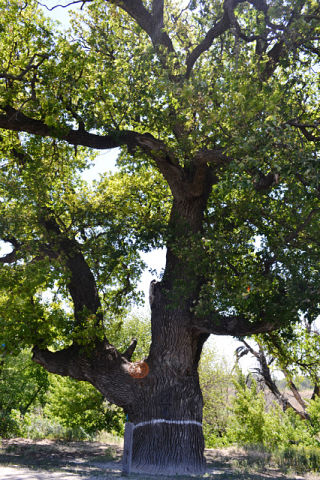 Игрище.
Игрище.
Каменно-Бродский Свято-Троицкий Белогородский мужской монастырь.
Пещеры монастыря.
Тема проекта:   «Оставим первоцветы весне!».
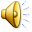 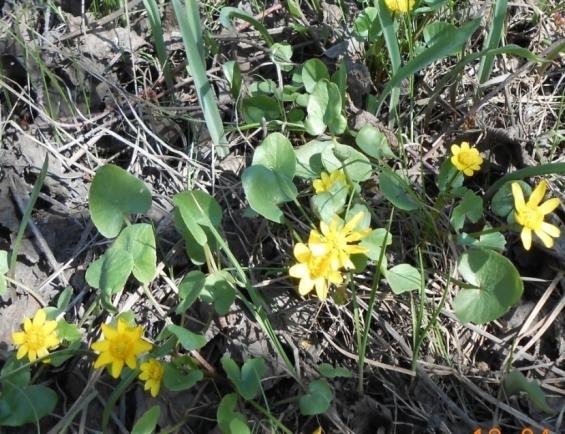 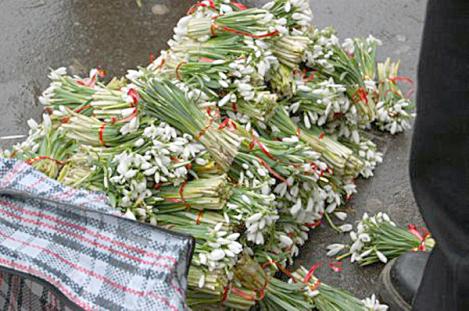 Проблема:
Снова земля спешит умыться весенними водами перед тем, как надеть свой зеленый наряд. Зелени еще мало. А на согретых солнцем полянах уже проклюнулись первые мелкие цветки первоцветов. Заголубели полянки, и словно у весны глаза на мир открылись.
 Голубые  глаза у нашей русской весны...Людям, соскучившимся по цветам за долгую зиму, они дороже красавиц роз. Каждому хочется посмотреть на них поближе и... сорвать.
Цель проекта:привлечь внимание ребят к проблеме исчезновения первоцветов.
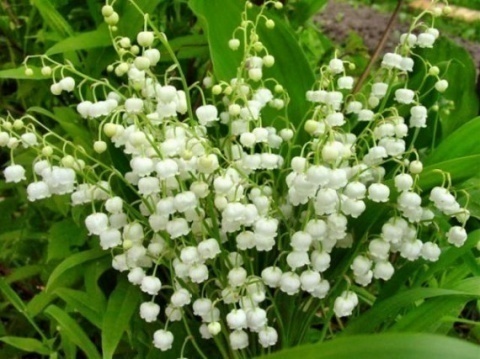 Объект  исследования:-первоцветы Ольховского района.
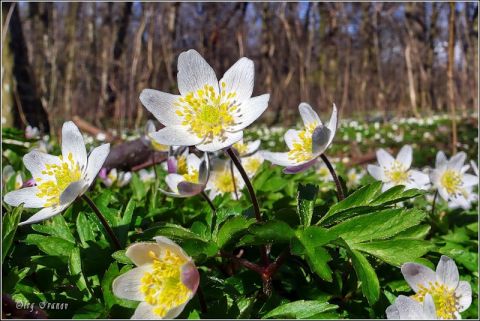 Задачи:
Получить  знания о первоцветах  родного края, исчезающих видах растений, произрастающих на территории Ольховского района
собрать информацию  и создать альбом первоцветов.
объединить знания , умения и навыки взрослых и детей для достижения общей цели;
организовать природоохранную работу по охране первоцветов.
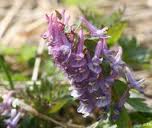 Методы исследования:
Изучение литературы по исследуемой теме.
Исследование первоцветов во время весенней экскурсии.

Новизна проекта в том, что есть Красная книга мира, России, Волгоградской области, а мы хотим создать книгу первоцветов Ольховского района.
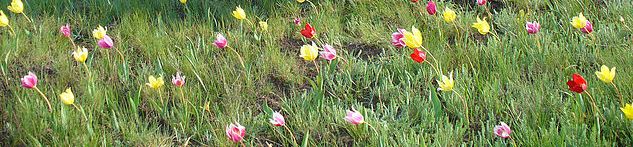 Планируемыми результатами проекта является:
создание книги «Первоцветы Ольховского района»
выпуск агитационных листовок
 «Оставим первоцветы весне»,
 выпуск экологической 
газеты.
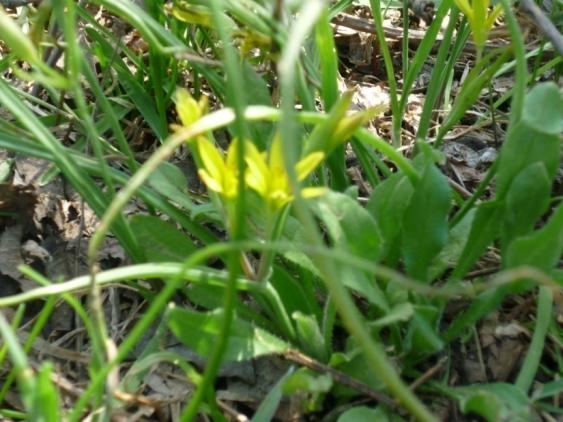 1 этап- погружение в проект .Анкетирование учащихся.
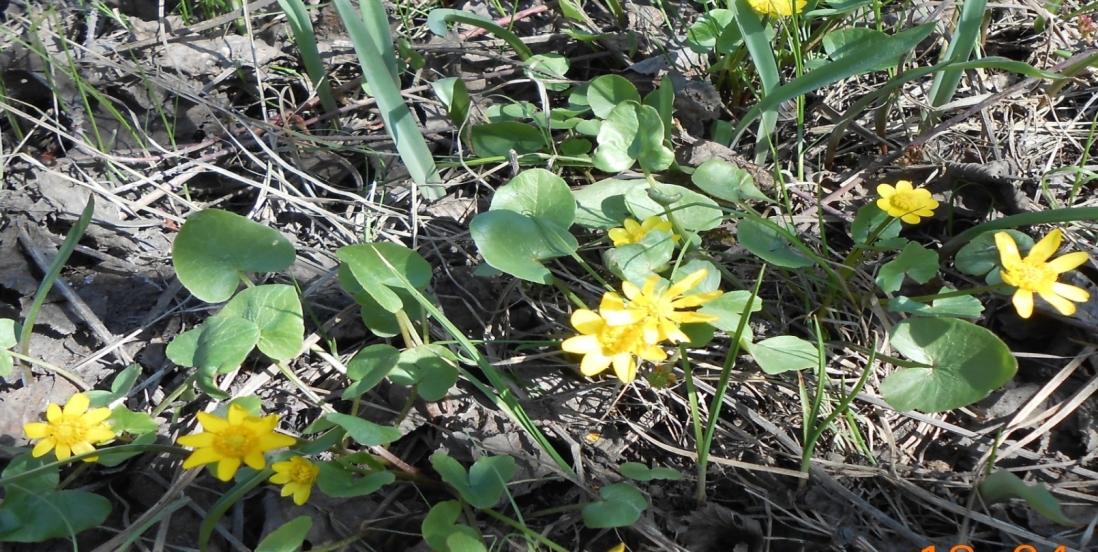 2.Планирование деятельности.
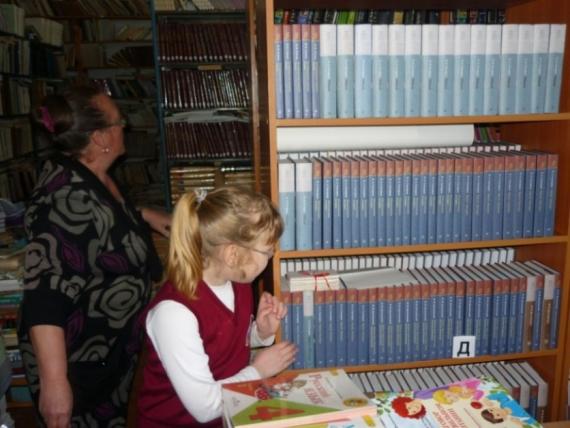 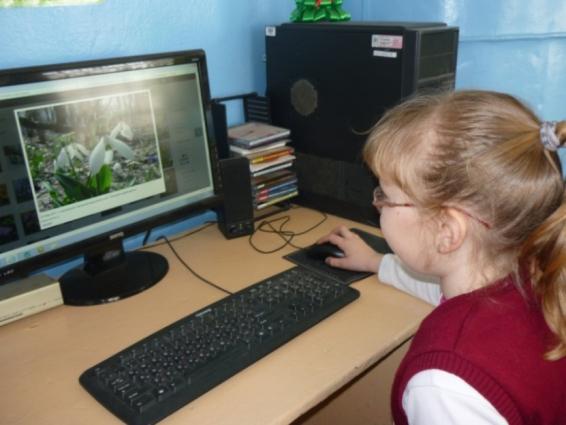 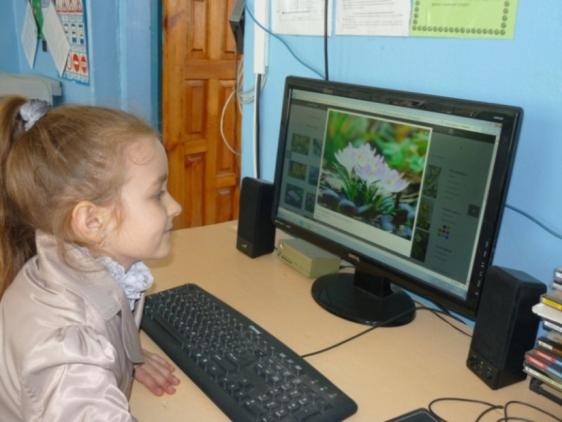 3.Осуществление деятельности.
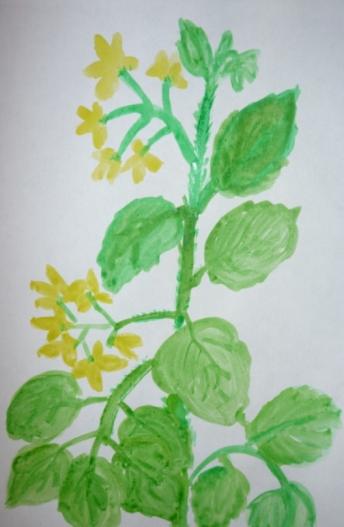 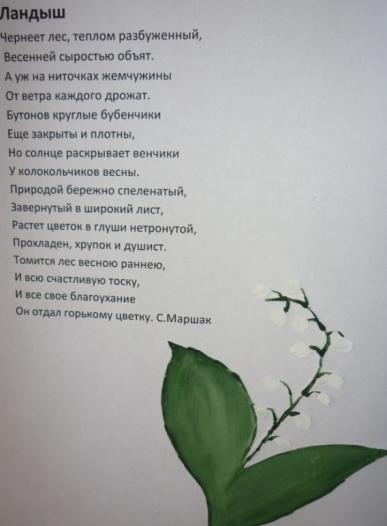 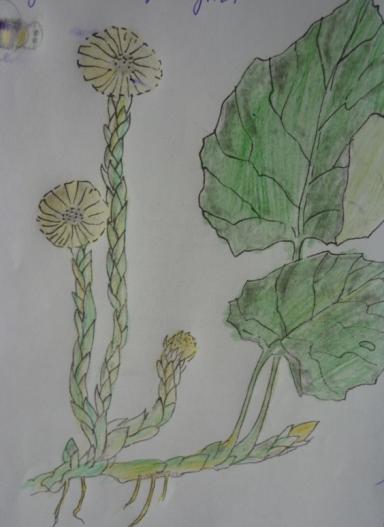 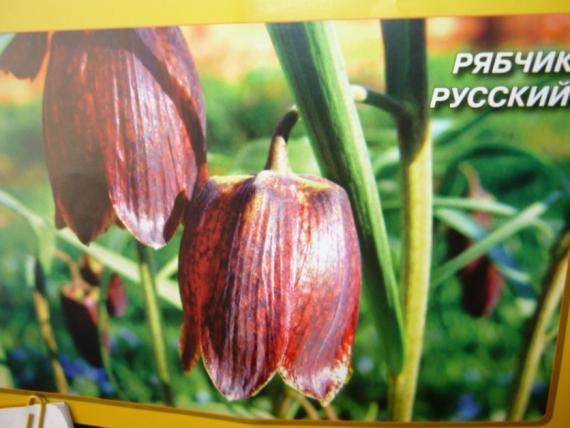 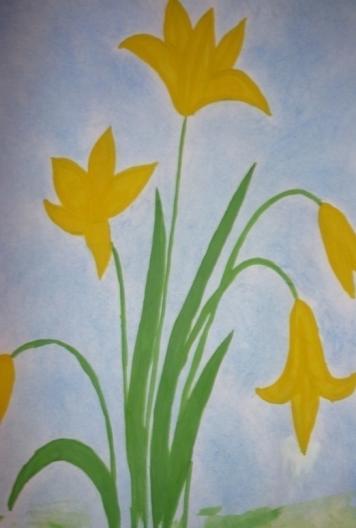 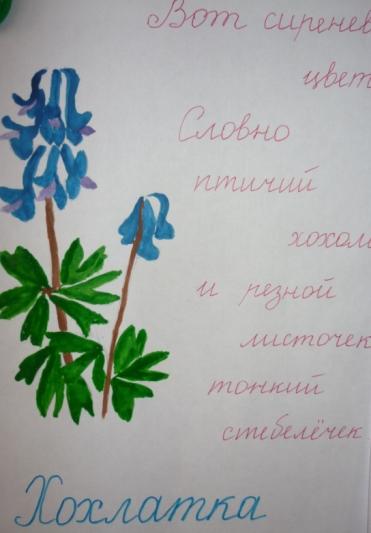 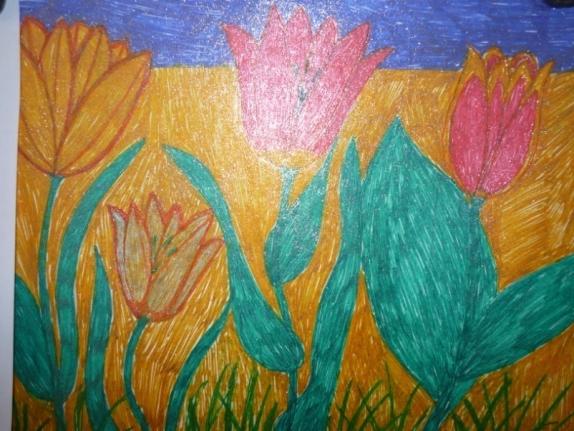 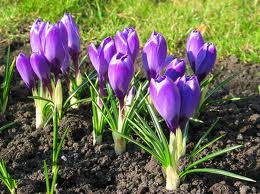 4.Оформление результатов. Книга «Первоцветы Ольховского района»
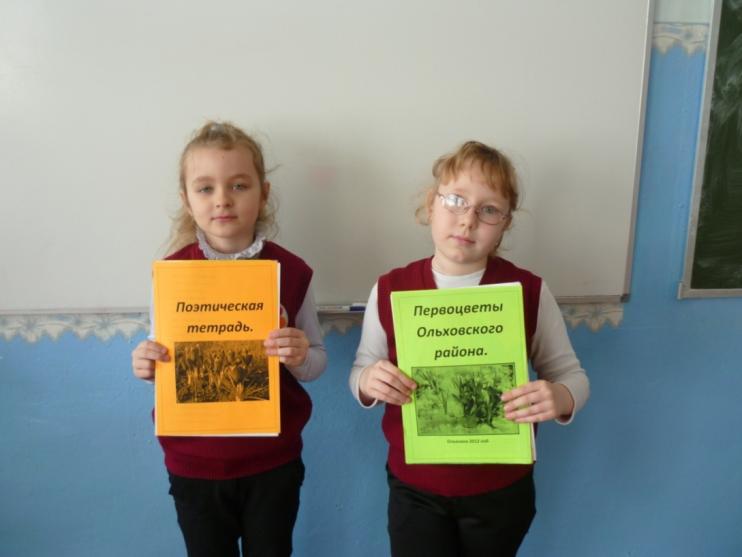 Таблица первоцветов.
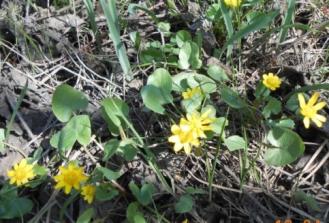 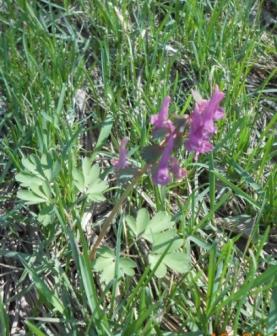 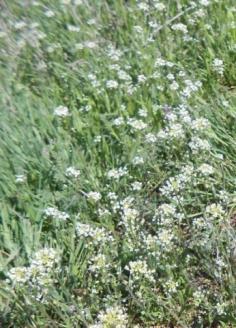 5. Отчёт о проделанной работе. Презентация результатов.
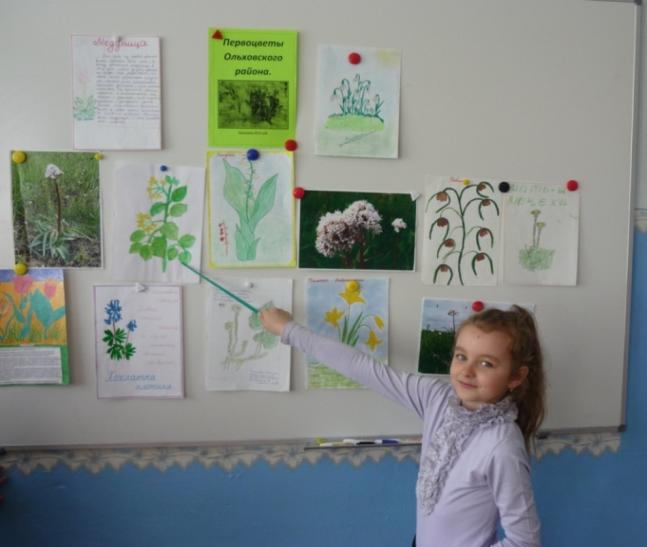 Информационный стенд.
Выпускаем листовки о первоцвета  района и  распространяем их среди населения.
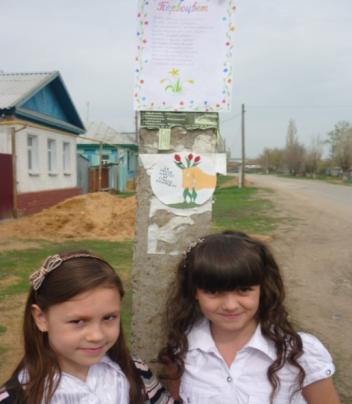 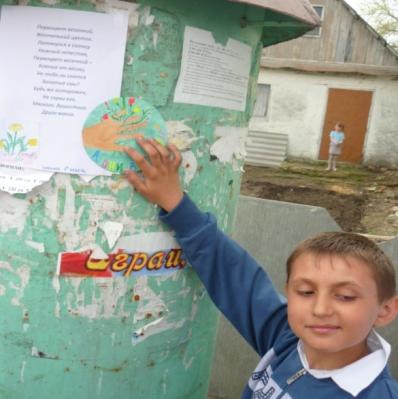 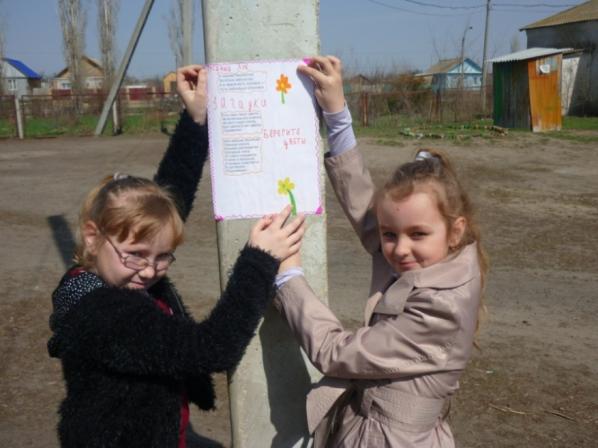 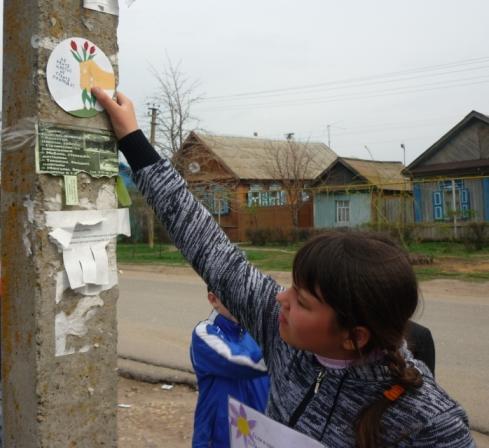 Берегите цветы!
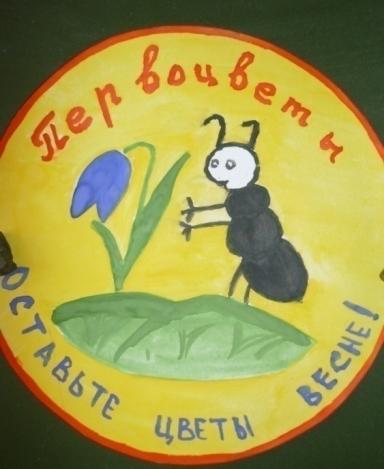 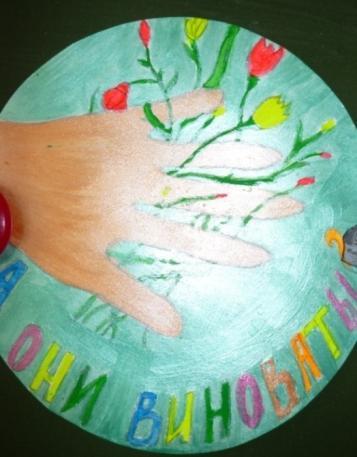 Берегите цветы!
Что мы можем сделать для того, чтобы сохранить первоцветы?
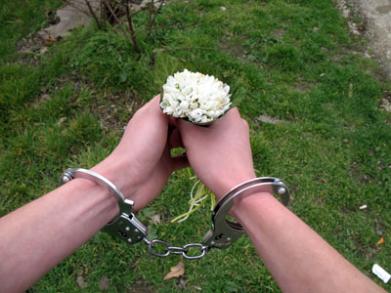 Не собирать первоцветы в букеты.
 НЕ выкапывать луковицы весенних цветов.
Вести разъяснительную работу среди  школьников.
Развешивать агитационные плакаты в общественных местах.
Выпускать листовки.
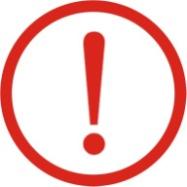 Вывод:
Наша задача сделать все, что в наших силах для того, чтобы первоцветы не попадали не только в рюкзаки, но и в списки редких и охраняемых растений.
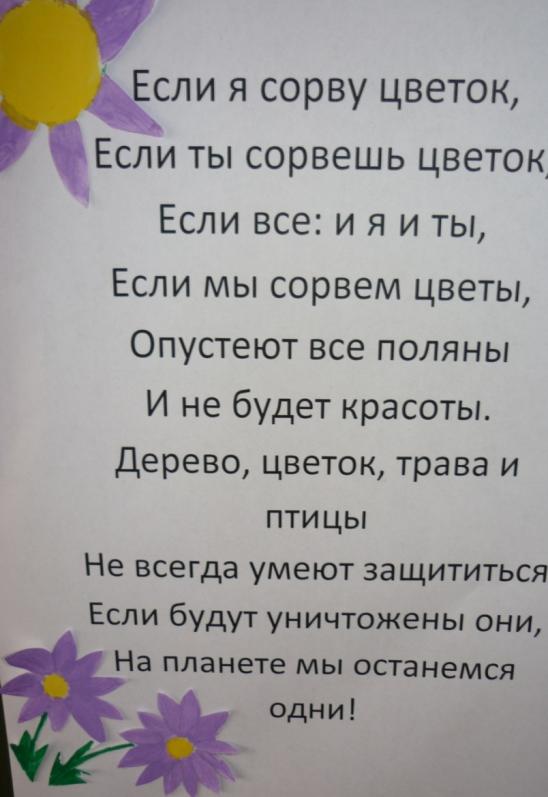 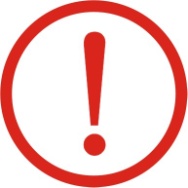